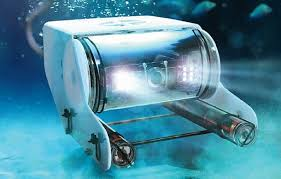 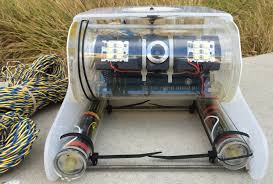 OpenROV Light Bar
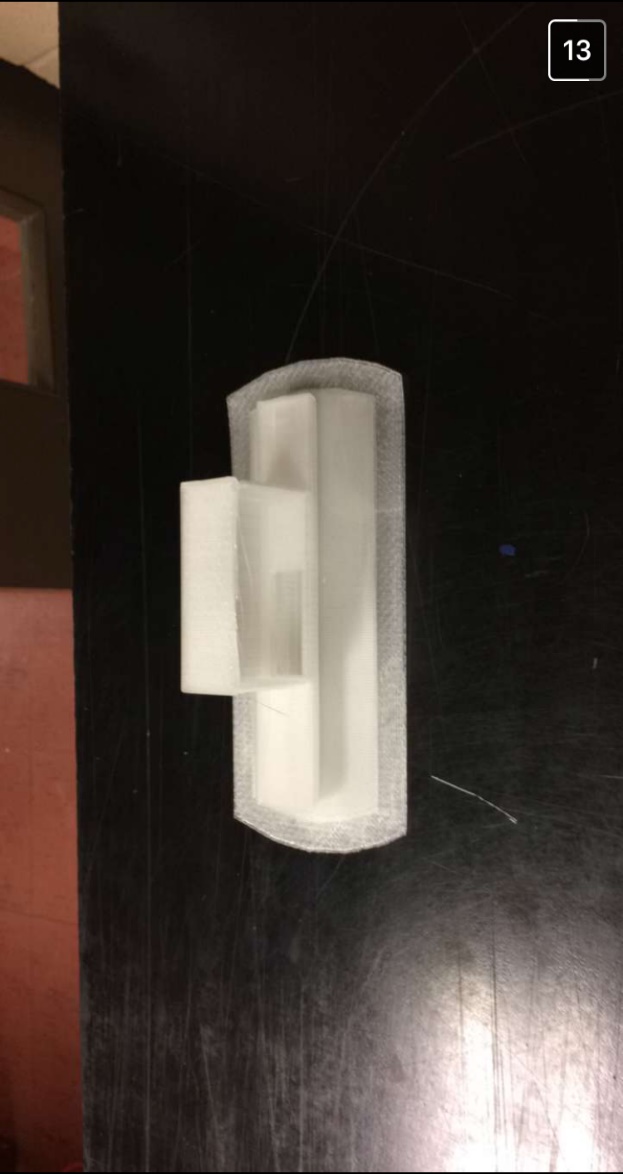 Cole Augustine
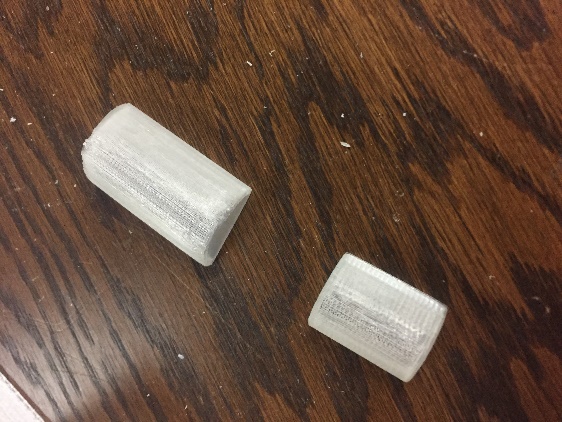 Project  Ideas
I wanted to build an external source of light for  the openROV for better lighting during darker dives.
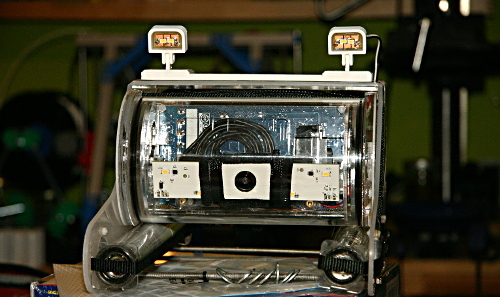 This is the original design type I found online and wanted to create something similar.  It is 3d printed.
Designing The Prototype
I decided to use a string of lights instead of two separate ones.
This made making it easier as it is all one piece and easier to power.

I printed smaller half tubes with the clear filament to see how light will project through and how big it needed to be to fit the lights in.
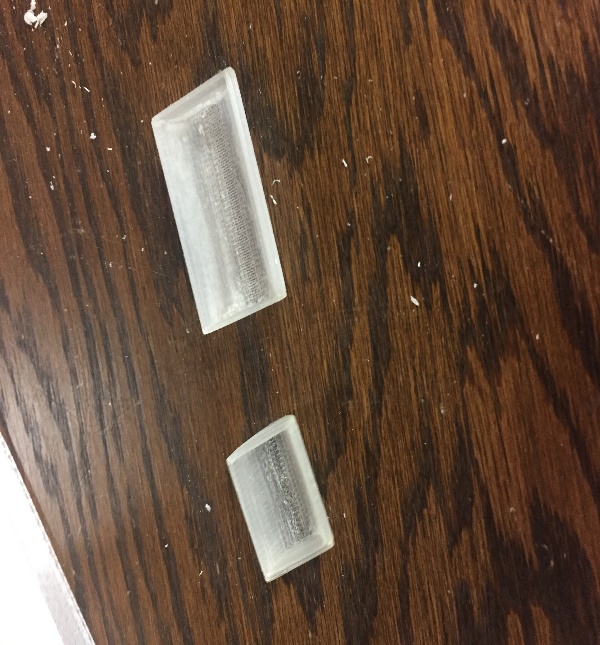 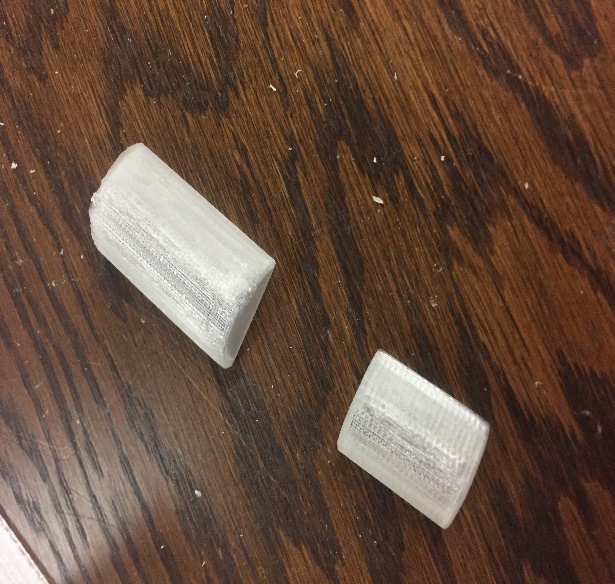 Trying New Filaments
New ABS filament came in for the Makerspace to use so I researched printing that as we always used PLA before and everyone using the printer went through many prints trying to find a setting that will print well.
The best settings I used for printing this product was: Nozzle: 230 
Bed: 100
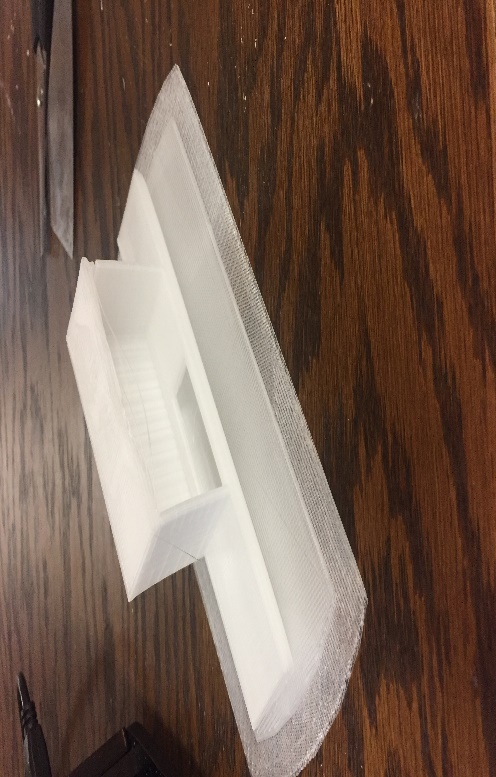 Full Sized Prints
After a few misprints of the light bar I made my own raft on tinker cad and did a final print which turned out very well for the most part except for a minor issue with the layers not sticking, a common problem with ABS.
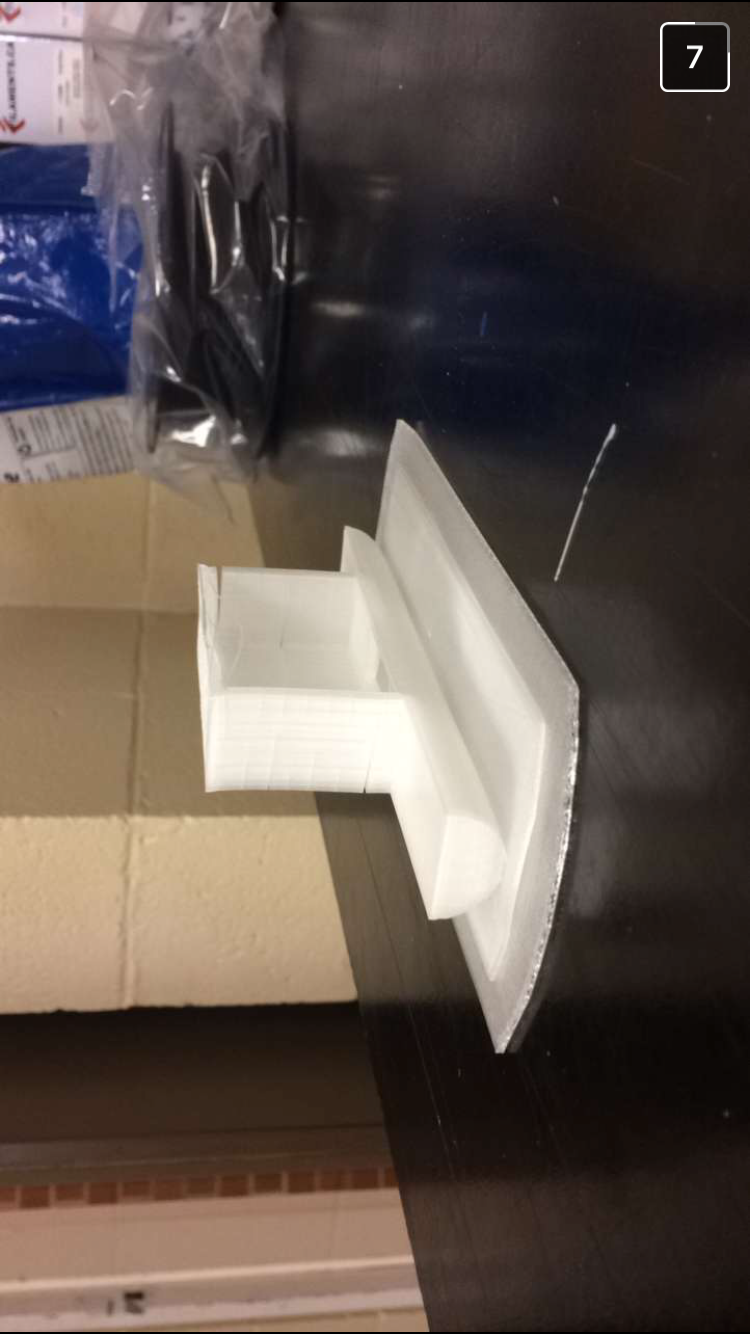 The Light Bar Today
As this is the  last week of the semester I could not complete the entire design as there was a lot of time dedicated to researching and learning how to print with new filaments and then basic troubleshooting with the design itself.
Although I did get to design a cover for the battery pack I did wire up one light to two AA batteries that illuminates the bar fairly well.